UNCITRAL Colloquium on Navigating the New Era of Digital Finance
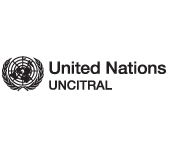 SECURED TRANSACTIONS REFORMS BY STATES AND INTERNATIONAL ORGANIZATIONS
Türkiye’s Journey of Secured Transactions Reform
Mehmet Mücahit Arvas LLM, PhD
marvas legal
COMPARISON
COMPARISON
CHALLENGES
Lack of Awareness

Lack of awareness on secured transactions in both public and private sectors

Organizational Challenges

Difficulty in identifying the relevant Ministry/Organization
Lack of co-ordination between Ministries and Organizations
Missing a holistic perspective on secured transactions
CHALLENGES
Bureaucratic Challenges 

The bureaucracy is so unfamiliar with the subject that we are left alone
The process was carried out entirely on our initiative

Academic Challanges

There were no articles, analysis, papers even now there are not many
Civil Law jurisdiction
There have been criticisms that it is not in appropriate with Turkish law
CHALLENGES
International Challenges

Lack of coordination with relevant international organizations
Failure to provide information flow from international organizations
VCC and Digital Asset
Huge volume of digital assets trade
Challenges with identifying nature of VCC and digital assets
Limits to categorize them into movable assets
Limits to categorize them into rights
Challenges of Civil Property Law
Third category of asset?
Mehmet Mücahit Arvas LLM, PhD 
marvas legal  


marvaslegal@gmail.com
mmarvas@gmail.com
THANK YOU!